Prise en compte de la condition de stabilité dans Cast3M
Contexte et intérêt 
Difficultés du problème
Méthode des contraintes initiales
Accélération de convergence
Implantation dans Cast3M
Exemple de calcul
Conclusion et perspectives
1
Contexte au CEA
Etudes de sureté, analyses limites, chargements ultimes
Sollicitation des structures jusqu’à la perte de toute résistance mécanique
Problématique
Instabilités, écrouissage négatif, flambages locaux
Récupération de la stabilité après un saut de déplacements
2
Un problème physique
3
Difficultés du problème
Très mauvais conditionnement de la raideur tangente, quasi-indétermination en rotation
Passage d’instabilités, pas de contrôle possible, perte d’unicité
Pas de garantie de trouver la solution physique
Quelle est la solution physique?
4
Equilibre en quasi-statique
Structure S, conditions aux limites Cl, comportement Comp, état initial U0 au repos, chargement Fext
On cherche l’état tel que :
Fext - B  = 0      Équilibre
 = Comp ()	   Comportement
dF.dU > 0          Stabilité
5
Stabilité
Plusieurs écritures possibles
DF.dU > 0
Df = Kt dU      Kt > 0
Kt peut être négatif à cause de :
Comportement, CL
Non linéarité géométrique K
Perte d’unicité de la solution
6
Non linéarités géométriques
Lagrangien réactualisé
Terme non linéaire dans le calcul des déformations
Transport des contraintes initiales
Intégration sur la configuration finale
7
Raideur tangente
Raideur élastique + raideur transport des contraintes initiales
Travail des  contraintes dans une transformation u
8
Non linéaire géométrique
9
Contraintes initiales
Déplacement U
 Déformations 
 Contraintes  (avec le comportement)
 Forces nodales équivalentes : F = B 
 Actualisation forces extérieures et CL
 Résidu R = F – Fext – Freact
 Incrément déplacement U = O-1 R
On itère
10
Contraintes initiales (convergence)
K = Kelas + Ksig
Un+1=Un+O-1(Fext – K(Un))
Fext= K(Ue) 
Un+1=Un + O-1 K’(Ue-Un)
Un+1-Ue = (I-O-1K’) (Un-Ue)
11
Convergence (suite)
-1 < O-1  K’ –1 < 1
0 < O-1 K’ < 2
Problème : K’ change pendant les itérations (raideur tangente) à cause du changement de la géométrie
Si O-1K’ petit convergence lente	
O = K’ donne la meilleure convergence
12
Remarque
Si O n’est pas positif:
U R négatif éventuellement
Vérifie l’équilibre mais pas le bon sens
O doit être positif
O  = Kcomp+ Ksigm + Kaugm
13
Accelérations de convergence
O non optimal 
Coût de la résolution
Contrainte de positivité
Variation de KT dans le pas
 Accélération de convergence
Raideur tangente constante
14
Raideur tangente constante
Recherche sur sous espace 
Les itérations définissent des couples      (Ui, Ri) vérifiant l’équilibre : Fext-Fint = Ri
Supposons l’existence opérateur tangent T
Ri - Rj = T (Ui – Uj)
15
Raideur tangente constante - 2
U = Un + i(Ui - Un)
R = Rn + i(Ri - Rn)
Minimisation de R2 (autres normes possibles)
R R/  k = 0
(Rn + i(Ri - Rn)) Rk=0
Résolution système linéaire  i
continuer avec le nouveau U
16
Raideur tangente constante - 3
Dans Cast3m accélération tous les 2 pas avec 4 itérés. Compromis stabilité vitesse.
Correction direction de l’incrément
En fait on accélère les forces (conditions unilatérales)
Calcul une projection de T sur le sous-espace engendré par les itérés
17
Illustration
Exemple du retournement de fond



Courbe charge déplacement non monotone
Équilibre instable le long de la branche descendante
18
Cas 1 : Raideur Sécante POSITIVE
ΔRacc
ΔRacc
F
R3
R4
R1
R2
Accélération STABLE
R0
Accélération STABLE
Cas 2 : Raideur Sécante NON POSITIVE
Itérations standards SANS ACCELERATION
ΔRacc
F
R1
R2
R3
R3
R0
Accélération STABLE LIMITE
0 <= Racc.Un <= 100 x Rn.Un
Accélération STABLE
Accélération
INSTABLE
Sign(ddUn . (Rn + ΔRacc)) != 1
ΔRacc
Contraintes initiales modifié
Nouvel algorithme dans Cast3M:
Actualisation géométrie
Actualisation contact
Déséquilibre R 
Calcul O = Kelas + Ksigm
Si O non positif augmentation de O par Kaugm
21
Boucle interne
Répéter
Calcul U = O-1R
Calcul U_accéléré par accélération de convergence
Comparer signe F U_accéléré et F U
Si identique U = U_accéléré
Calcul  R = Bσ – Fext – Freact
Si Kaugm non nul test non convergence	
Fin itérations si test ok
Si Kaugm nul test convergence
Sortie si test ok
Fin Répéter
22
Convergence contraintes initiales
KT > 0
Compte tenu des contacts actifs
B - Fext – Freact petit
Stationnarité des itérations
23
Corde élastique
Longueur 10-1 dans la direction UX
Rayon 1.414 10-3
Young indifférent
NU 0.35
UX UY UZ bloqué sur extrémité 1
UY UZ bloqué sur extrémité 2
Chargement rotation imposée extrémité 2
200 pas par tour
Elément prisme à 6 noeuds
24
Résultat corde
Flambage initial vers 2,8 tours
Succession d’instabilités entre des états stables.
Fin (provisoire) du calcul vers 3,2 tours
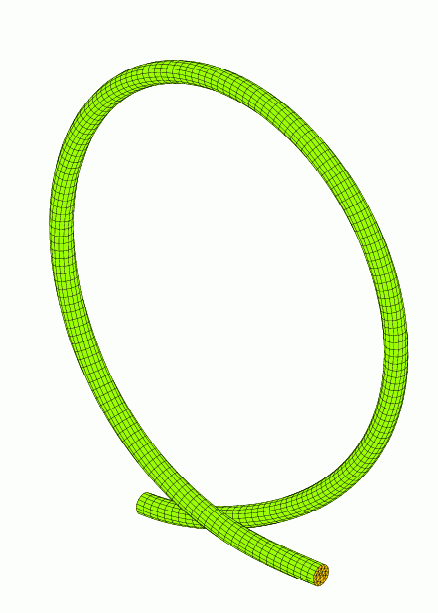 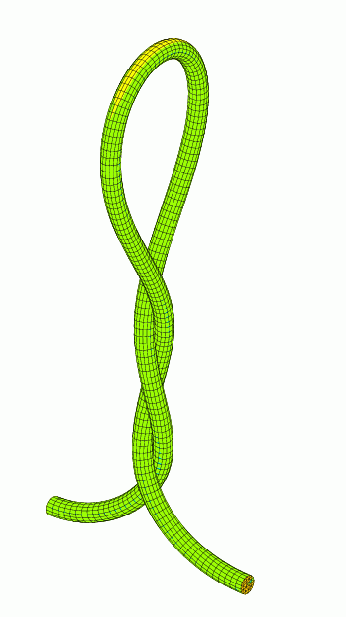 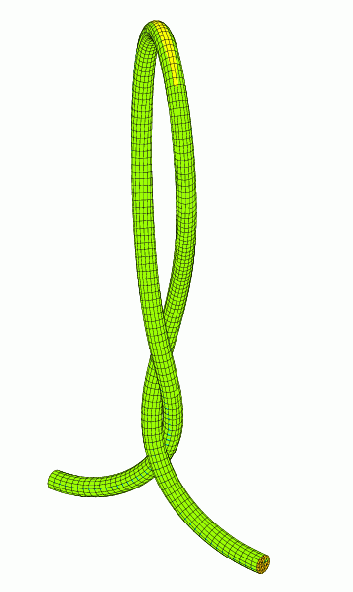 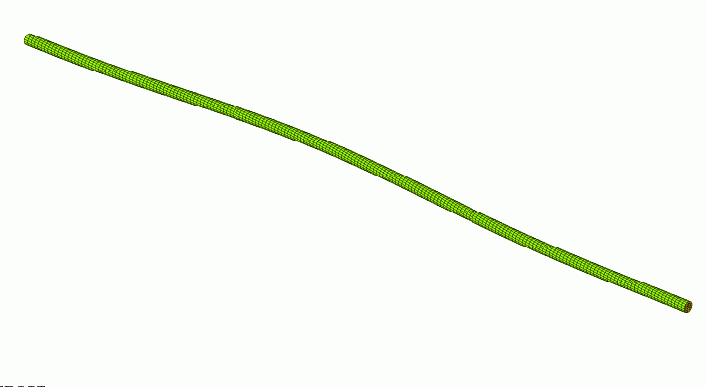 25
Résultats
26
Equilibre
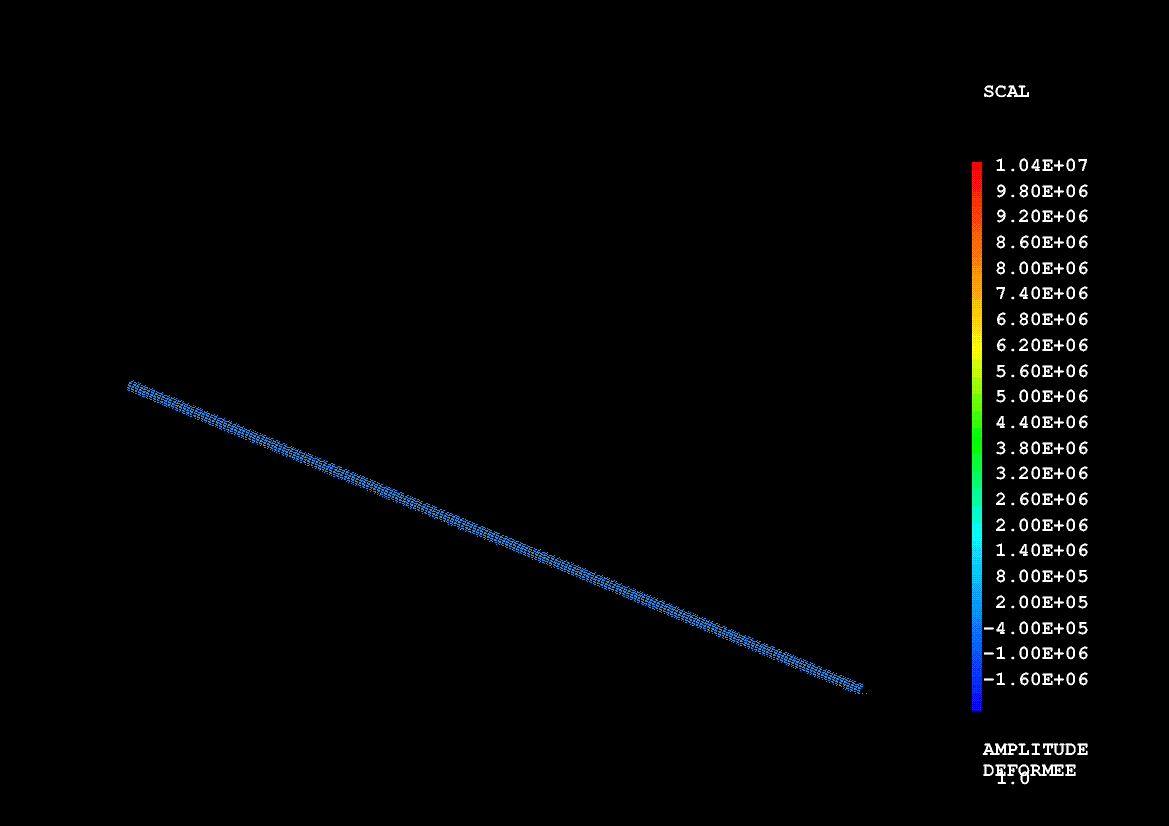 27
Dynamique
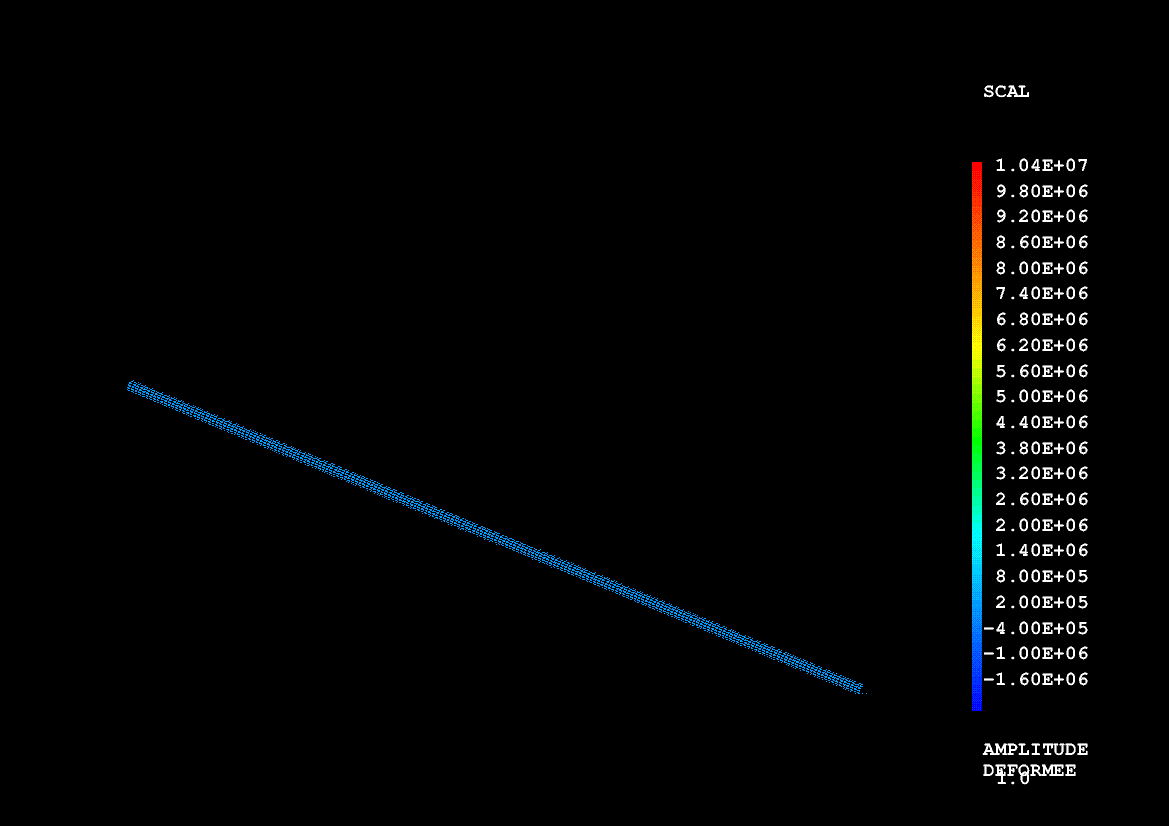 28
Dans PASAPAS
STABILITE: test de stabilité.
Vrai par défaut
Mettre à Faux si problème physique non positif
AUGMENTATION_AUTOMATIQUE
Faux par défaut
Mettre à Vrai si incrément de déformation non infinitésimal
K_SIGMA
Faux par défaut
Mettre à vrai si recherche de point limite
29
Conclusion
Désactivation automatique de l’accélération de convergence si instabilité détectée
Possibilité dans Cast3M (2022) de traiter les passages d’instabilités et les problèmes à raideur tangente nulle
Développement réalisé entièrement en langage de données de Cast3M, utilisation des opérateurs existants
30